Aggregation Connector: A Tool for Building Large Molecular Network Models from ComponentsThomas C. Jones Jr1, Clifford A. Shaffer1, Alida Palmisano2, Stefan Hoops3, and John J. Tyson21Department of Computer Science, Virginia Tech, Blacksburg, VA2Department of Biological Sciences, Virginia Tech, Blacksburg, VA3Virginia Bioinformatics Institute, Virginia Tech, Blacksburg, VA{tjones21, shaffer, alida.palmisano, shoops, tyson}@vt.edu
Container Model
Submodule
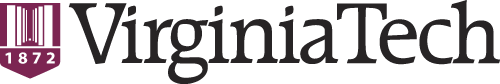 Synopsis

The ever-growing size and complexity of molecular network models makes them difficult to construct and understand. Our approach to modeling is to build large models by combining together smaller models, making them easier to comprehend. At the base, the smaller models (called modules) are defined by small collections of reactions. Modules connect together to form larger modules through clearly defined interfaces  called ports[1]. We present the Aggregation Connector, a software tool that supports large-scale molecular network modeling.
Cell Cycle Model
Interface
Original Model [3]
CycB
TreeView
Displays the hierarchical structure of the model and submodules.

DrawingBoard 
Displays the graphical representation of the model and submodules.

ModelBuilder 
Displays the reactions, species, etc. of the model.
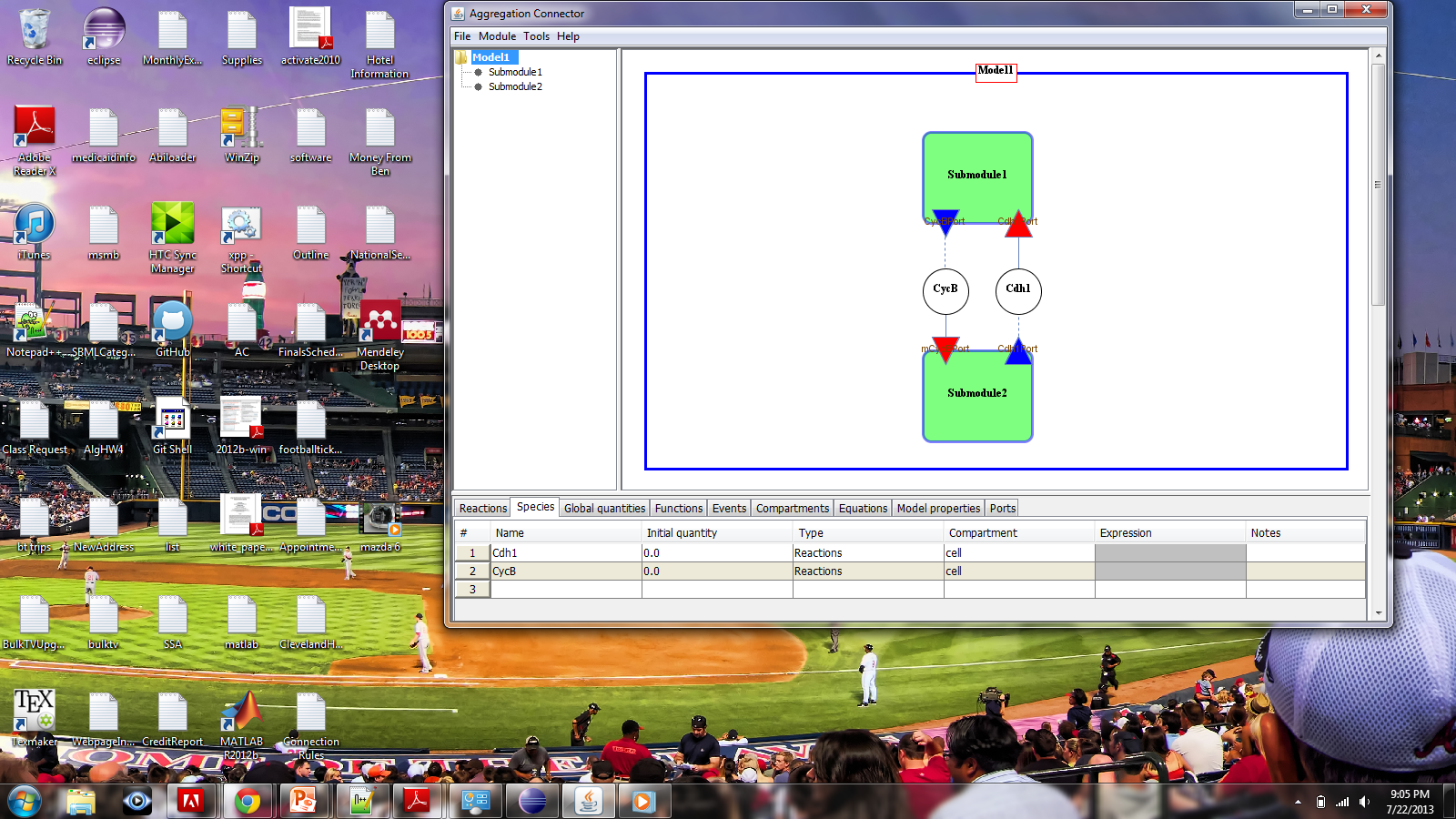 Cdh1P
Cdh1
Cdc14
Model created using the Aggregation Connector
ModelBuilder for Submodule1
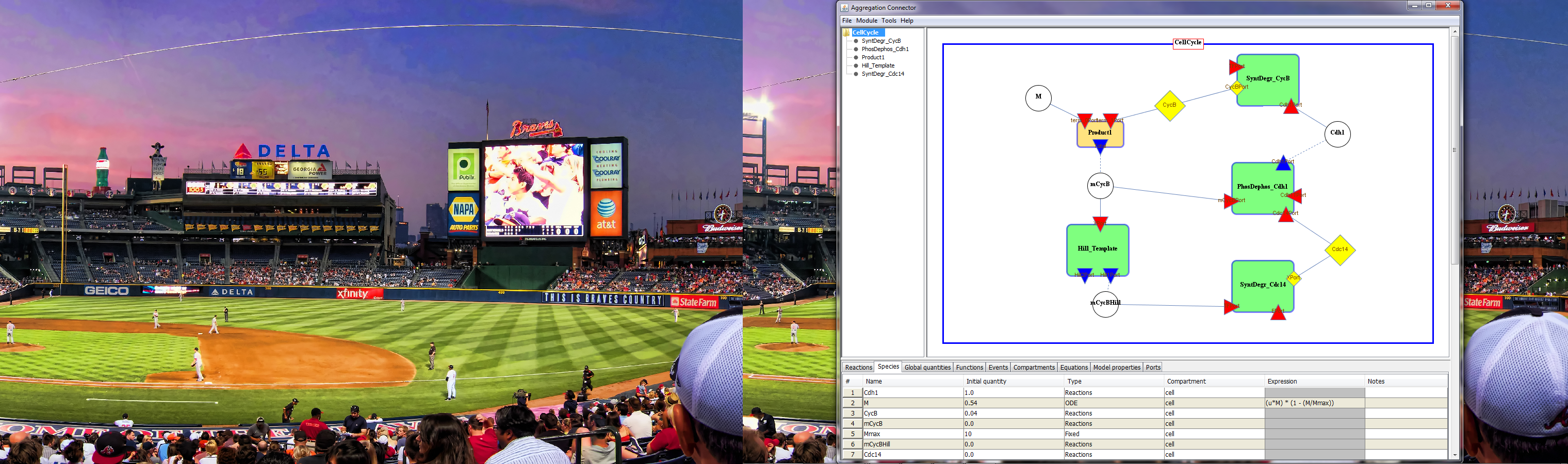 Model Components
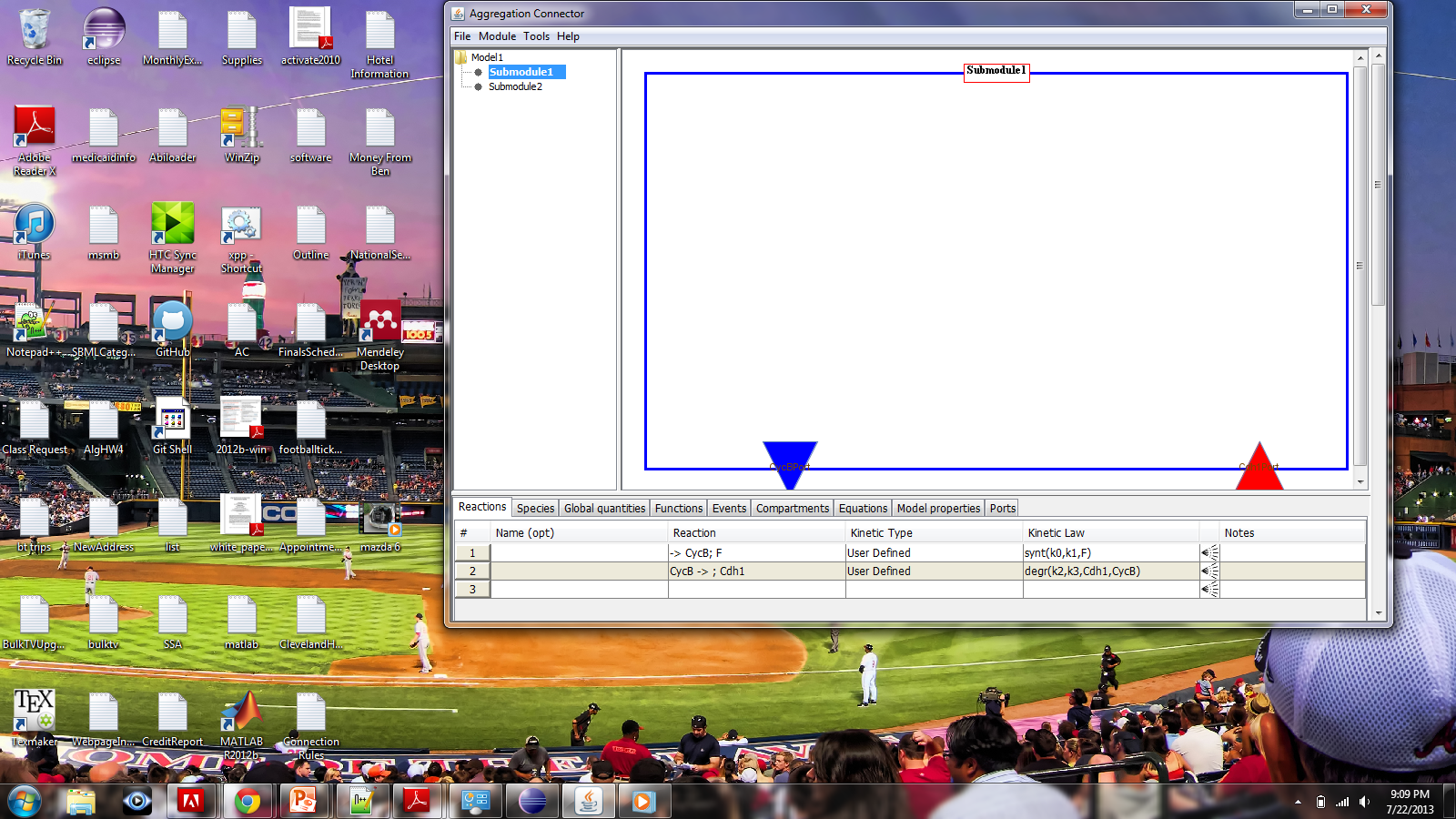 Submodule Components

1. Synthesis and Degradation of CycB

2. Synthesis and Degradation of Cdc14

3. Hill function

4. Phosphorylation and Dephosphorylation of Cdh1
ModelBuilder for Submodule2
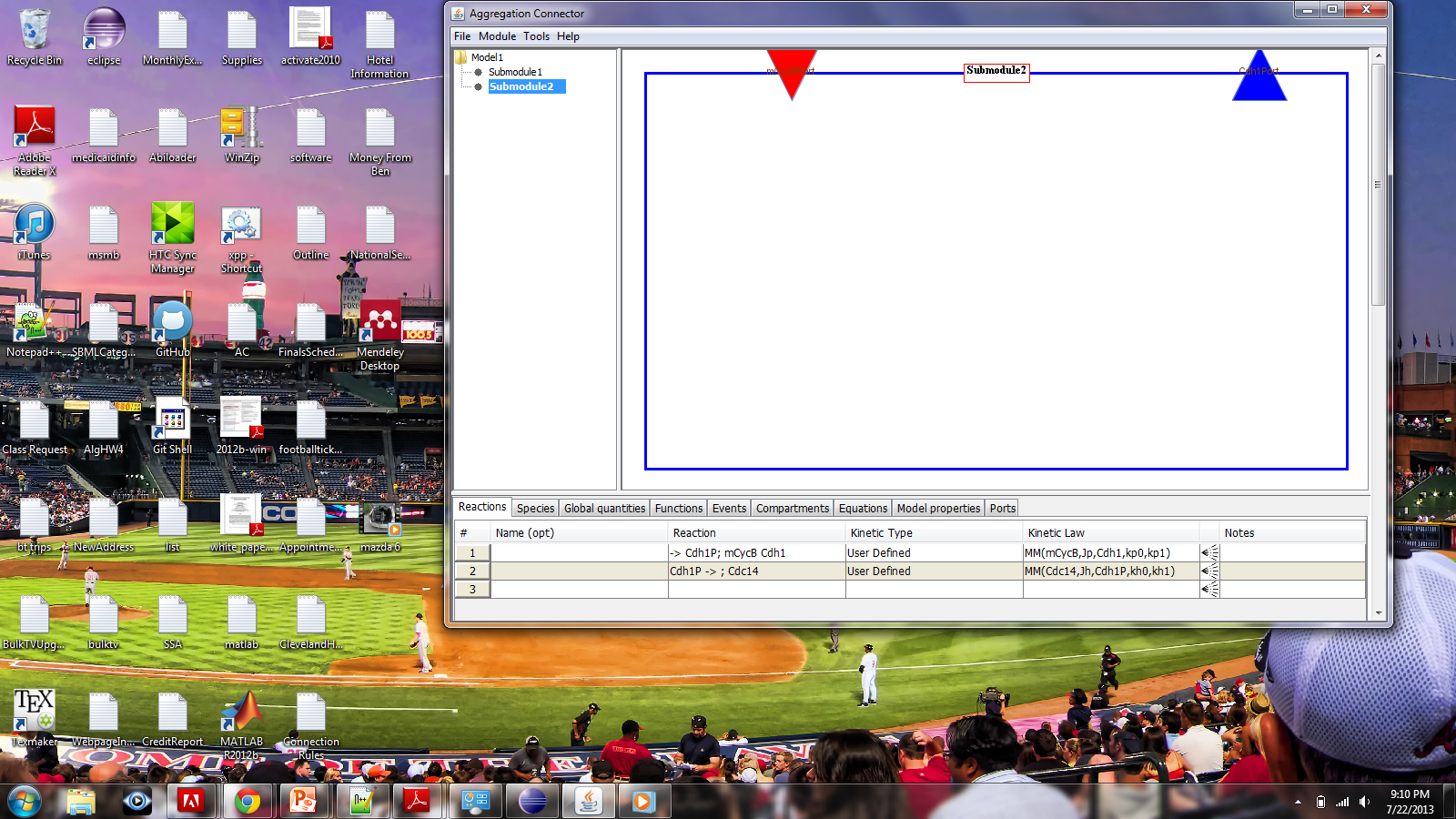 The Process
CycB
Ports
ModelBuilder Events Tab
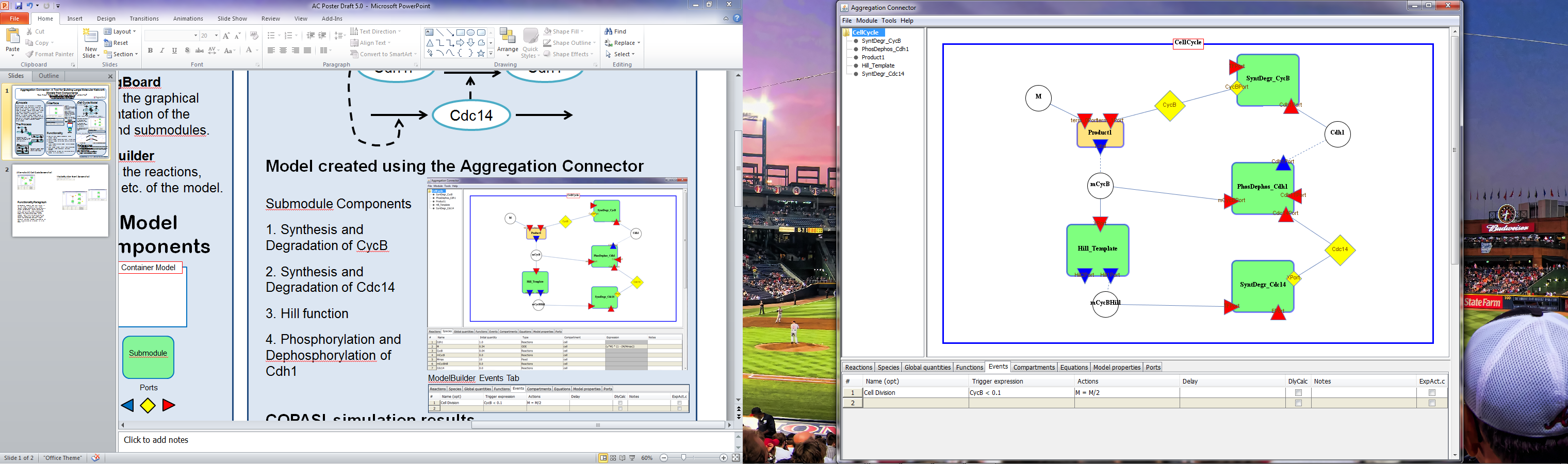 Functionality

Construct large models by connecting smaller modules together
Create a module template and import it multiple times
Complete models can be saved and later imported as submodules
Import models in Systems Biology Markup Language (SBML) format
Export models in SBML format, using the new SBML Hierarchical Model Composition and Layout packages
Once exported, the SBML files can be imported into COPASI for further analysis[2]
COPASI simulation results
Cdh1
Cdh1P
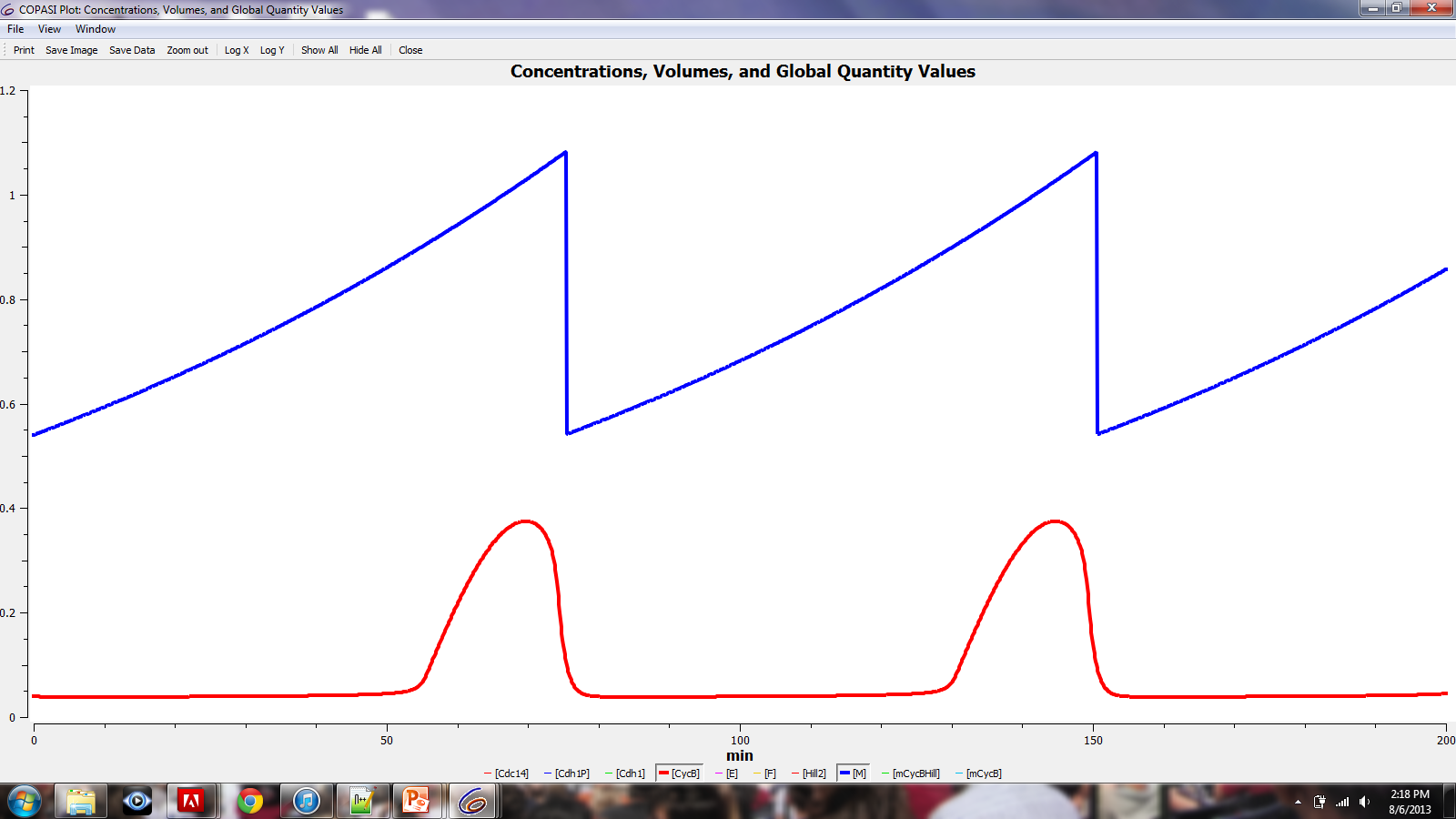 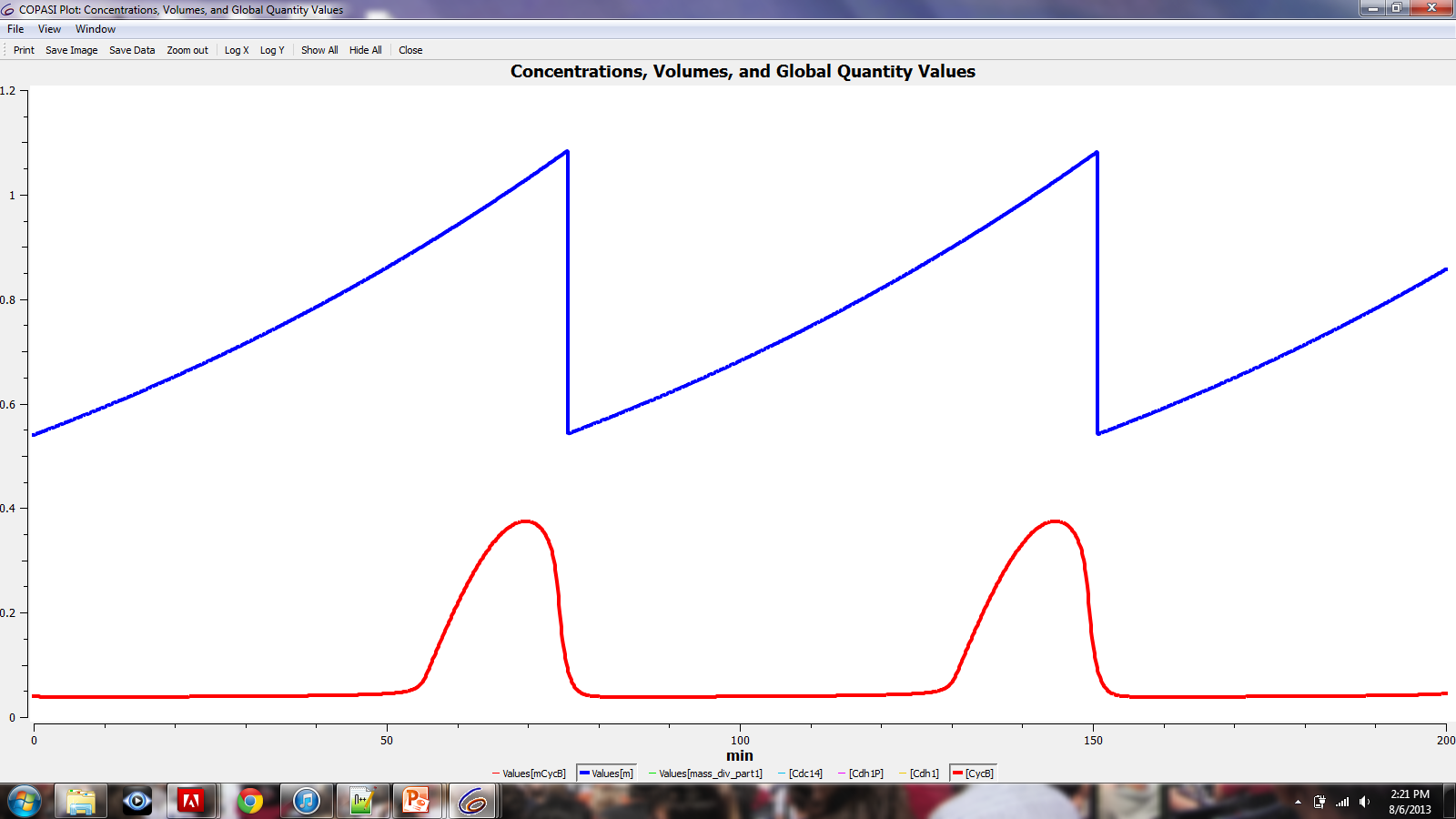 Cell mass
CycB
Modularization: group reactions together as a single module with a defined set of inputs and outputs
[CycB]
Model built with the Aggregation Connector
Cdh1
Original Model
Cdh1P
References
Model1
[1] R. Randhawa, C. Shaffer, and J. Tyson. (2008) Model Composition for Macromolecular Regulatory Networks. IEEE/ACM Trans. Comput. Biol. Bioinform., 99
[2] Hoops S., Sahle S., Gauges R., Lee C., Pahle J., Simus N., Singhal M., Xu L., Mendes P. and Kummer U. (2006). COPASI: a COmplex PAthway SImulator. Bioinformatics 22, 3067-74.
[3] Fall, Christopher P., Eric S. Marland, John M. Wagner, and John J. Tyson. "Cell Cycle Controls." Computational Cell Biology. New York: Springer, 2002. 261-84.
Submodule1
CycB
Aggregation: connect modules together (using ports) to create a larger model
For More Information:
    http://www.copasi.org/softwareProjects
Submodule2
Cdh1
Cdh1P
Supported by NIH grant 5R01GM078989-07